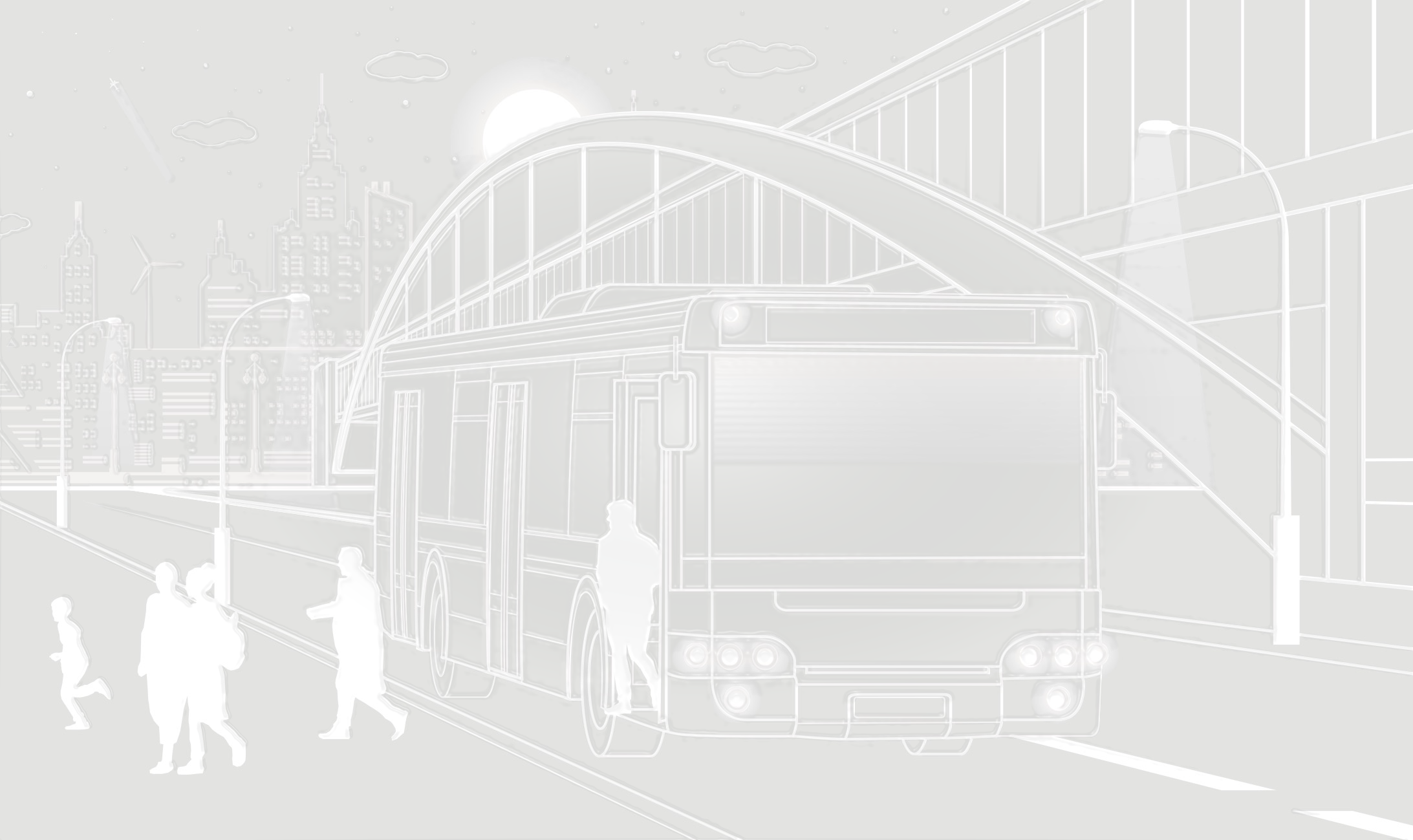 Observit Connected People Counter - CPC
Observit Connected People Counter
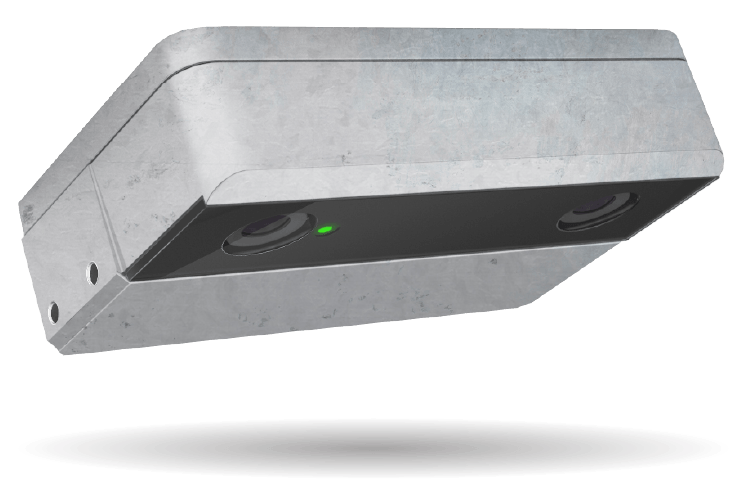 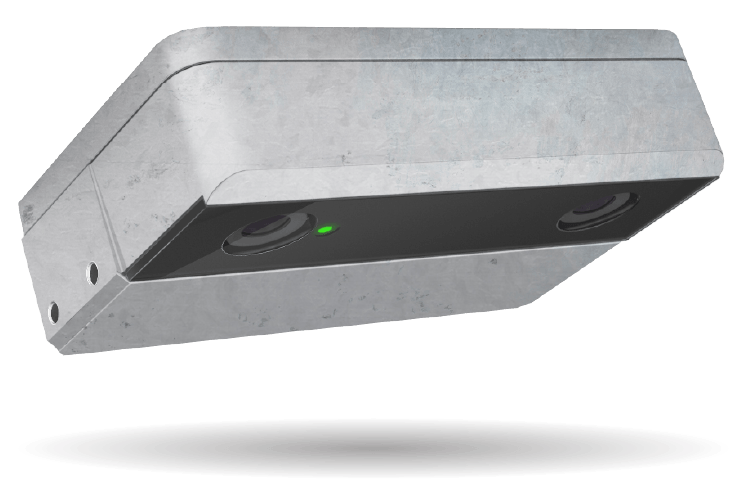 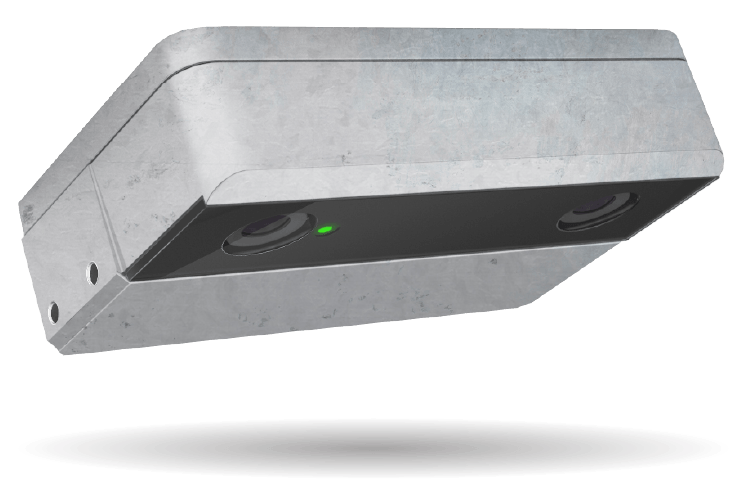 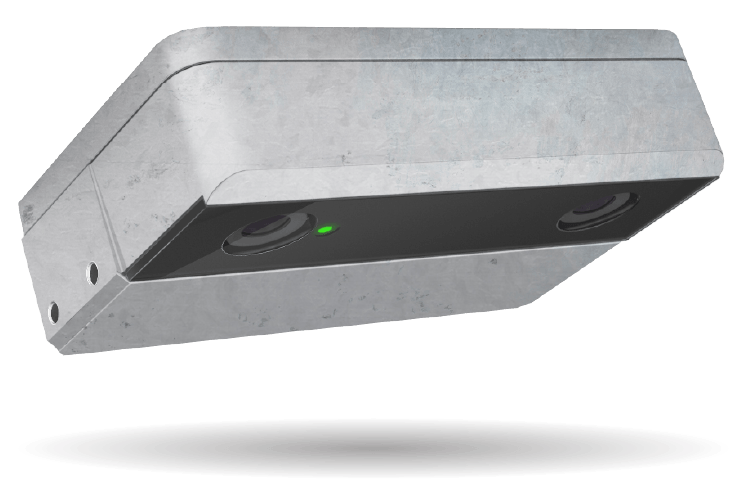 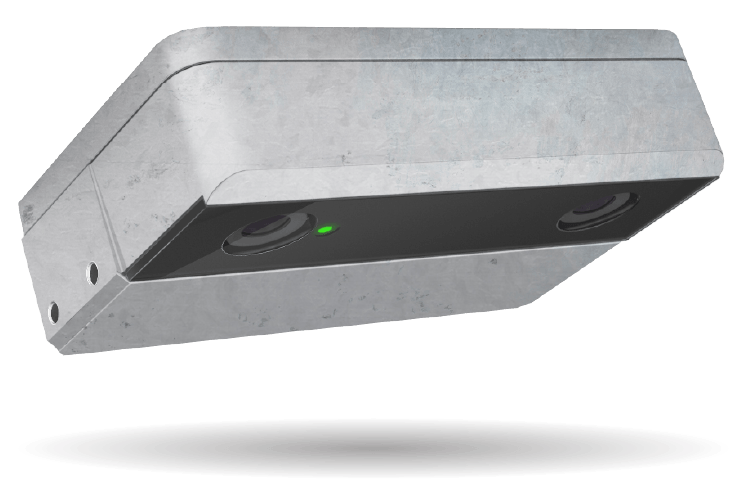 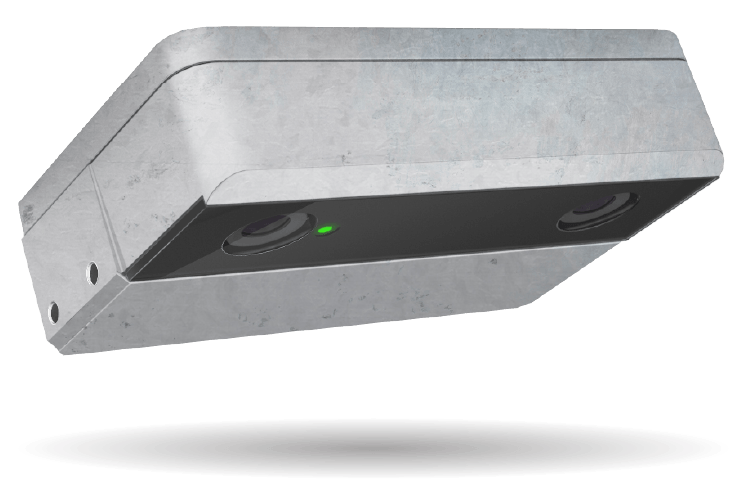 CPC in short
Counter that counts
CPC is running locally in the vehicle on supported devices. Hella APS, Axis Camera and more…
Scanning the local net in the bus to find all supported sources 
IBIS communication for each door/counter found 
Start Counting and send the result to predefined destinations, OEC-MQTT
Remote Management in OEC
Monitor devices
Maintenance and support
Firmware management
Remote Configuration
Direct Access to device thru Device Direct Connect
Settings and configuration management
Options
Anonymisation of video, real time and recording
Video recording
Object detection. Adult, children and bikes
Area occupance estimation
Count analysis using video
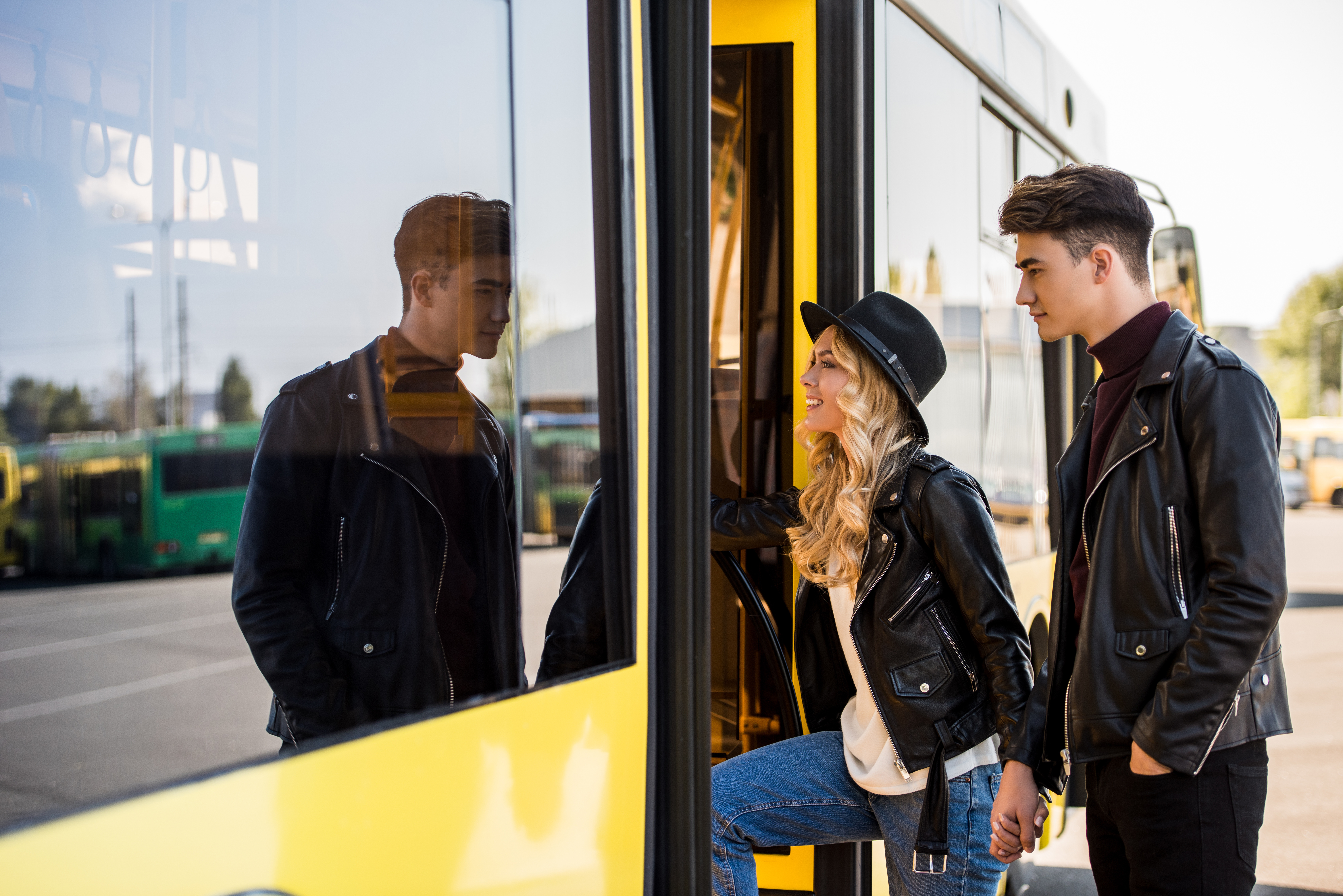 CPC Data management
Data 
Received data for matching purposes
Vehicle Data via MQTT
ITxPT, Specifications of data sharing between buses and back-office systems/information sources
GPS/position
Using the GPS to estiamte boarding/alighting position
External source
Other external shared data sources to be matched in the cloud
Start/Stop 
Using the start/stop mechanism in the counter to estimate boarding/alighting
CPC data export
Data normally transferred when leaving a stop or on time interval
MQTT 
OEC API
Auto, time interval 
Export Format, Data matched with different sources
ITxPT
Customized
Raw data
Quality and SLA
Log
Auditlog
Technical log
System Health
Healthcheck of counters 
Unreachable, status, uptime, start syncronisation etc
OEC
Accuracy report (Q2 2020)
Daily CSV report
Reports available to customer
Raw data in CSV format
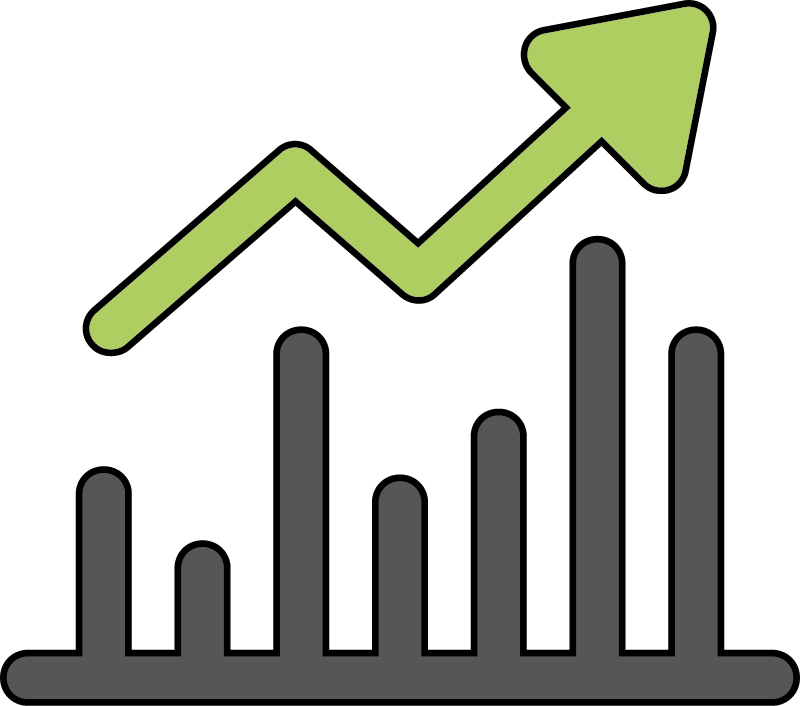 CPC services overview
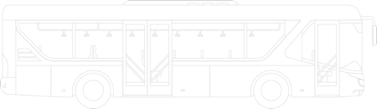 GPS
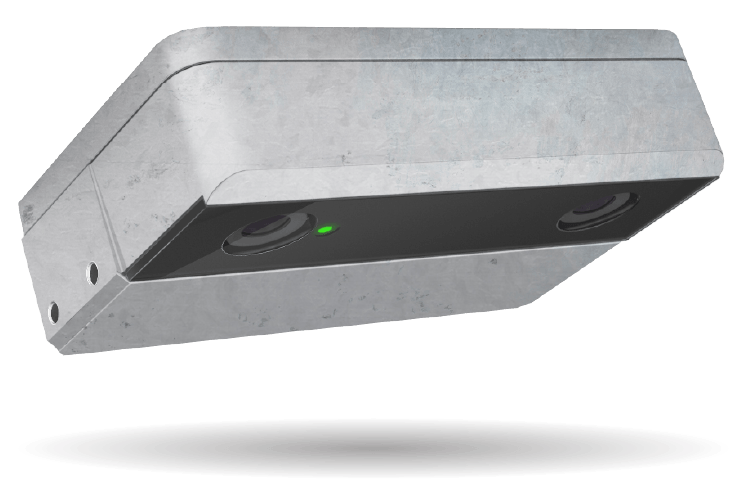 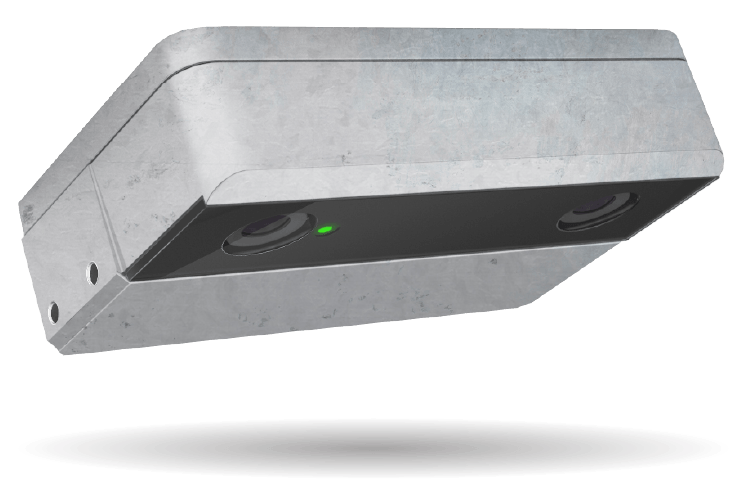 Start/Stop
Position
Observit 
Connected People Counter,
CPC
Journey, route GPS, VIN etc
Vehicle
MQTT
Boarding, Alighting, Occupancy
Busstop, roads etc
Observit 
Enterprise Center,
OEC
Monitor and manage
External Data
Busstop, roads etc
Summarised and/or raw  Data
Customer 
Platform
CPC services overview
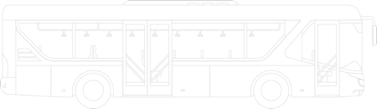 GPS
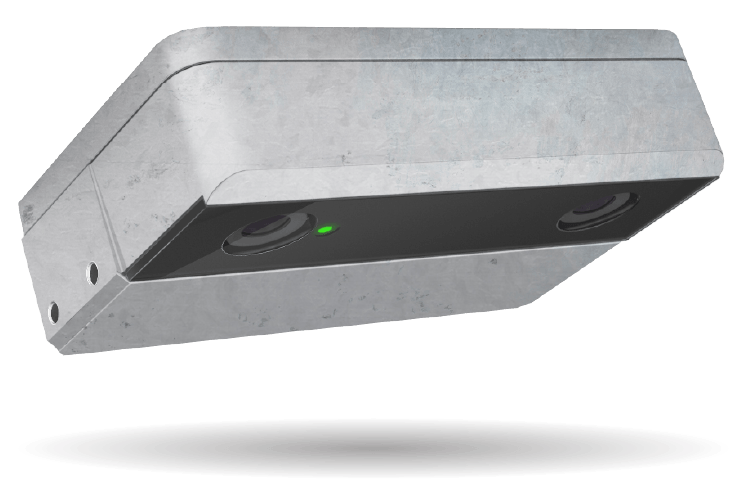 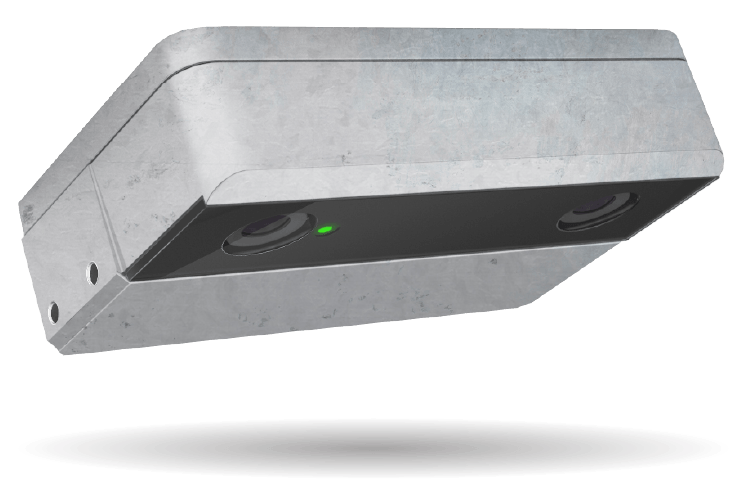 Start/Stop
Position
Observit 
Connected People Counter,
CPC
Journey, route GPS, VIN etc
Vehicle
MQTT
Boarding, Alighting, Occupancy
Busstop, roads etc
Observit 
Enterprise Center,
OEC
Monitor and manage
External Data
Busstop, roads etc
Summarised and/or raw  Data
Customer 
Platform
The End